1
Ценности Макдоналдс
Мы ставим наших гостей и сотрудников на первое место
 Мы рады каждому
 Мы делаем правильные вещи
 Мы – хорошие соседи
 Вместе мы становимся лучше
2
Макдоналдс в России
Открыт 31.01.1990 года на Пушкинской площади
Сегодня 720 предприятий
Ежедневно обслуживают 1,4 миллиона гостей
За 30 лет работы в России обслужили более 5,5 миллиардов гостей
Работают более 50 000 сотрудников
В 2017 году вошел в топ-100 лучший Российских работодателей
Представлены 9 франчайзи 
В г. Чебоксары 3 предприятия Макдоналдс c 2012г.
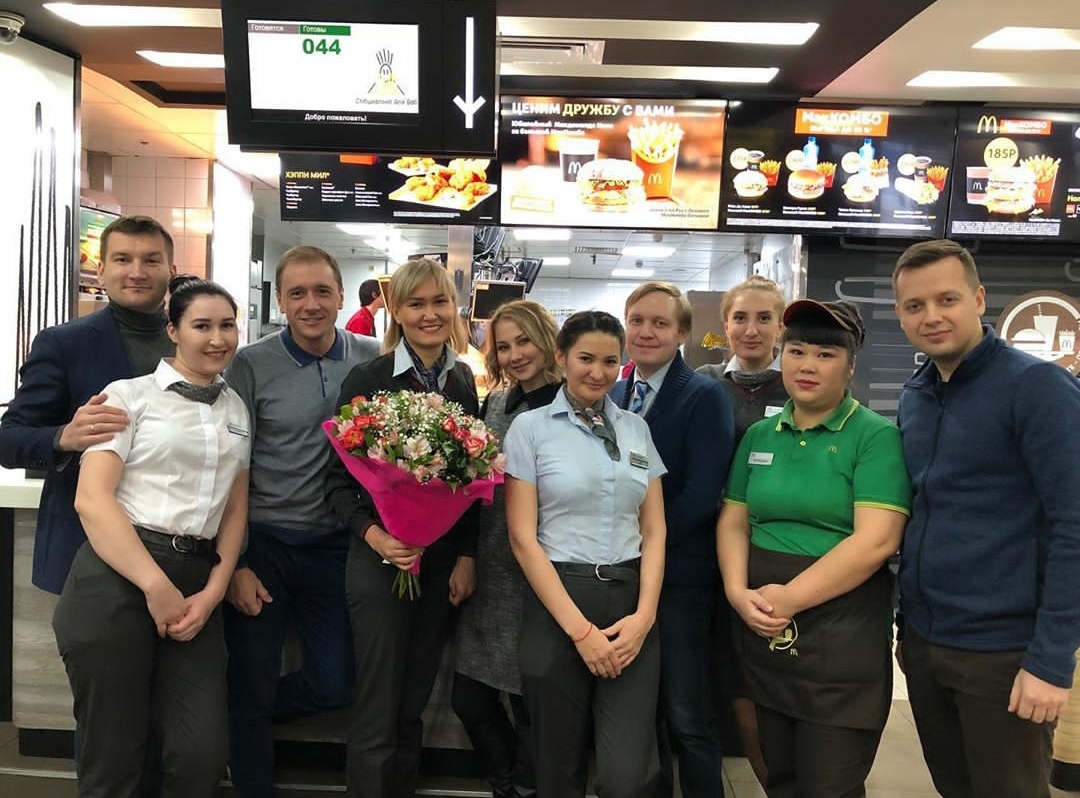 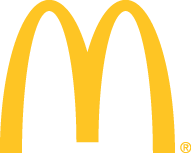 Принципы работы с персоналом
ПРИВЛЕЧЕНИЕ
Репутация компании как Работодателя
 Имидж Работодателя каждого конкретного ресторана
ПРИЕМ

  Нанимать работников на основании их способностей предоставлять впечатляющие обслуживание нашим гостям
УДЕРЖАНИЕ

Выстраивать и поддерживать  позитивные отношения внутри команды
 Выполнять обещания
 Двустороннее общение
 Аналитика по Людям и планирование действий
МОТИВАЦИЯ

Программы признания
 Развитие талантов
 Мероприятия для работников и менеджеров
 Награды
Принципы работы с персоналом
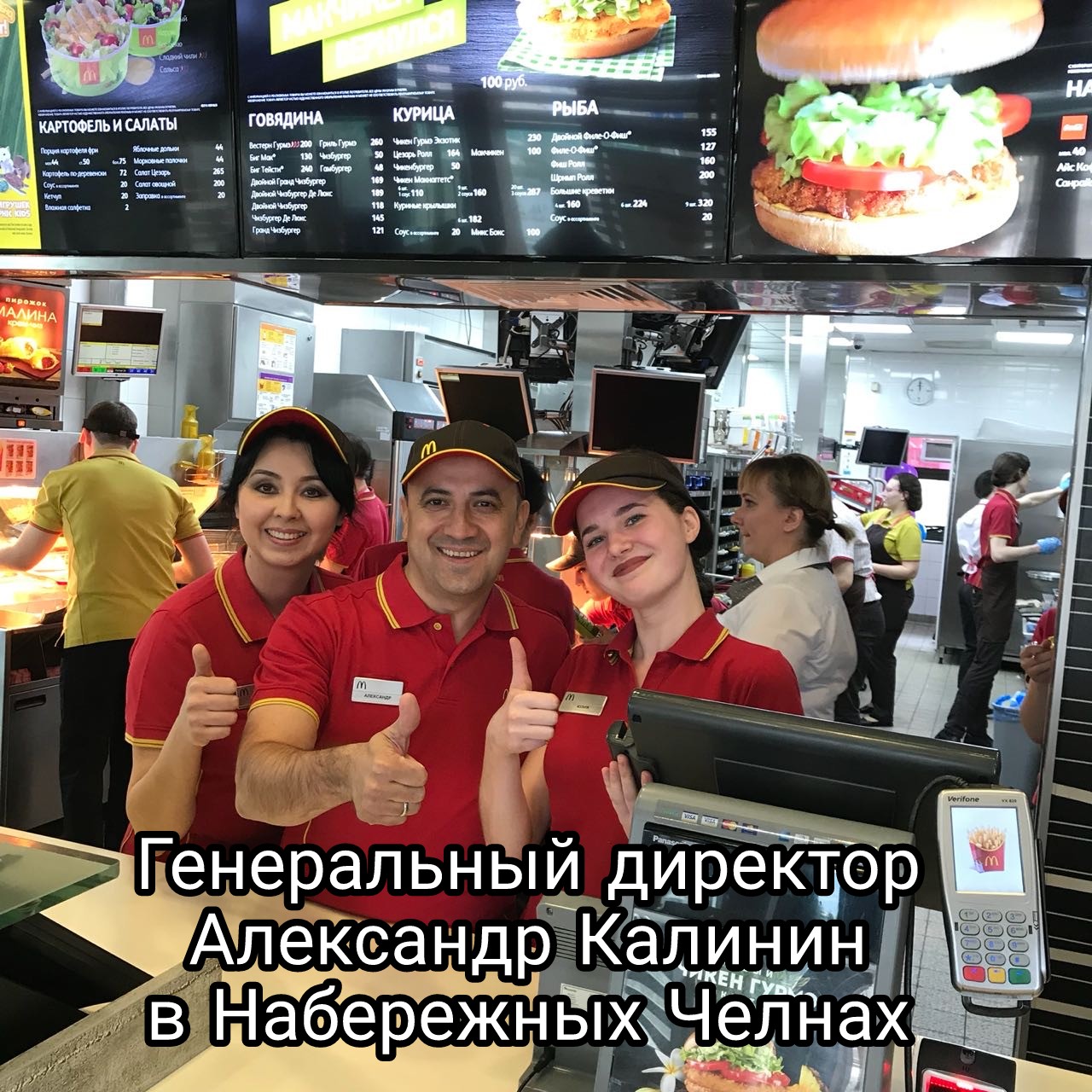 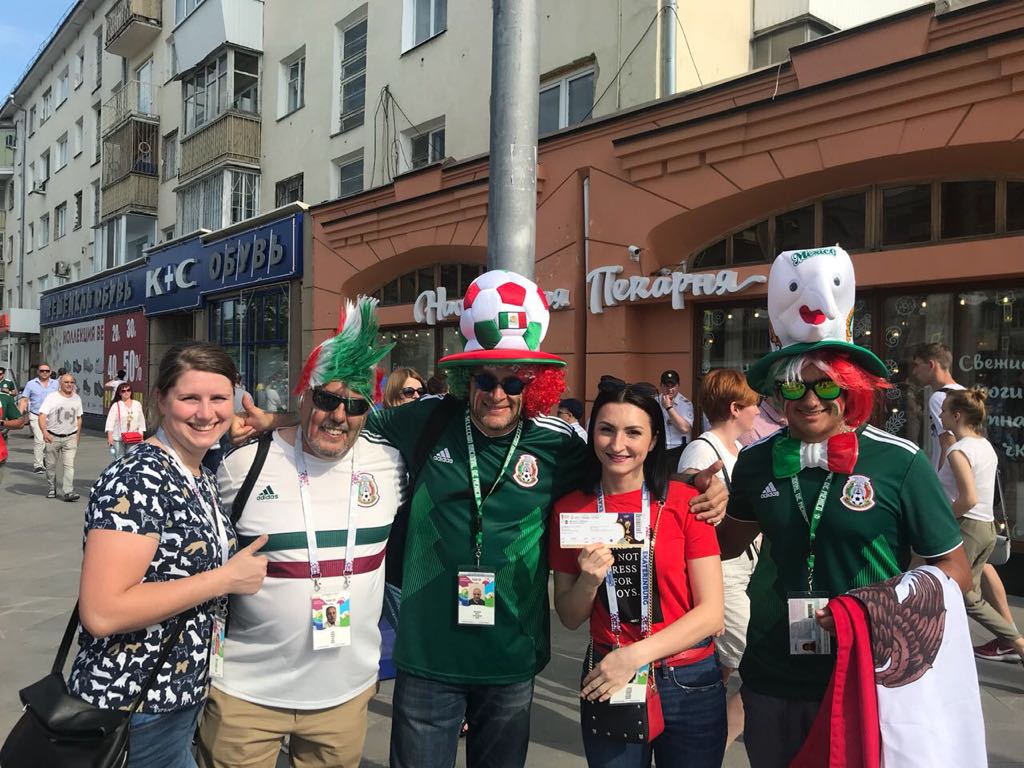 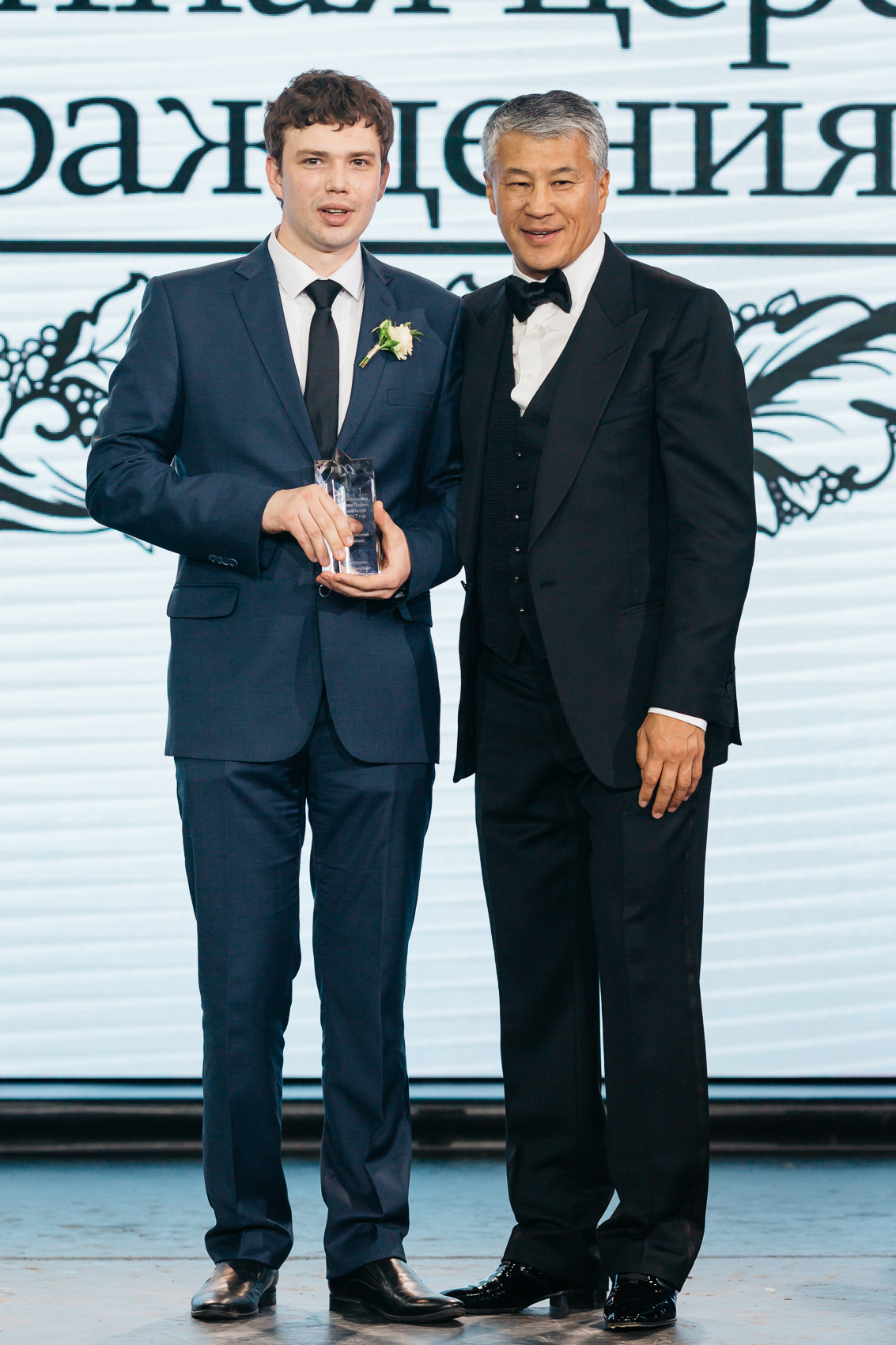 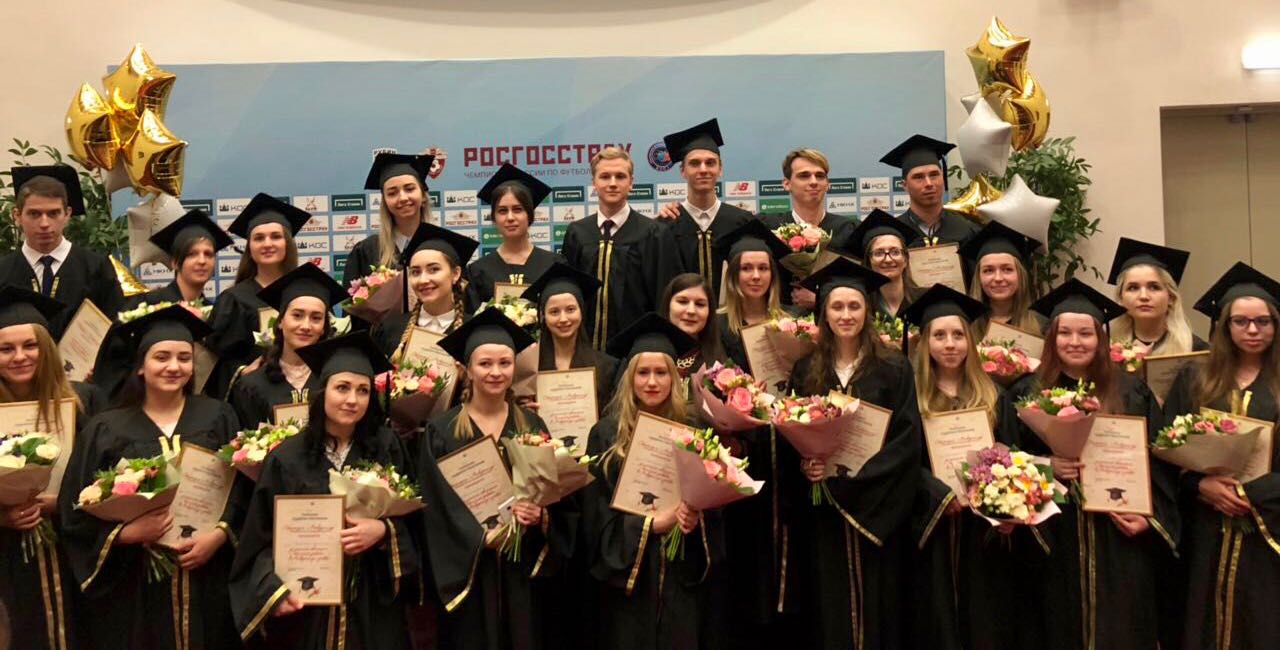 Система обучения и развития
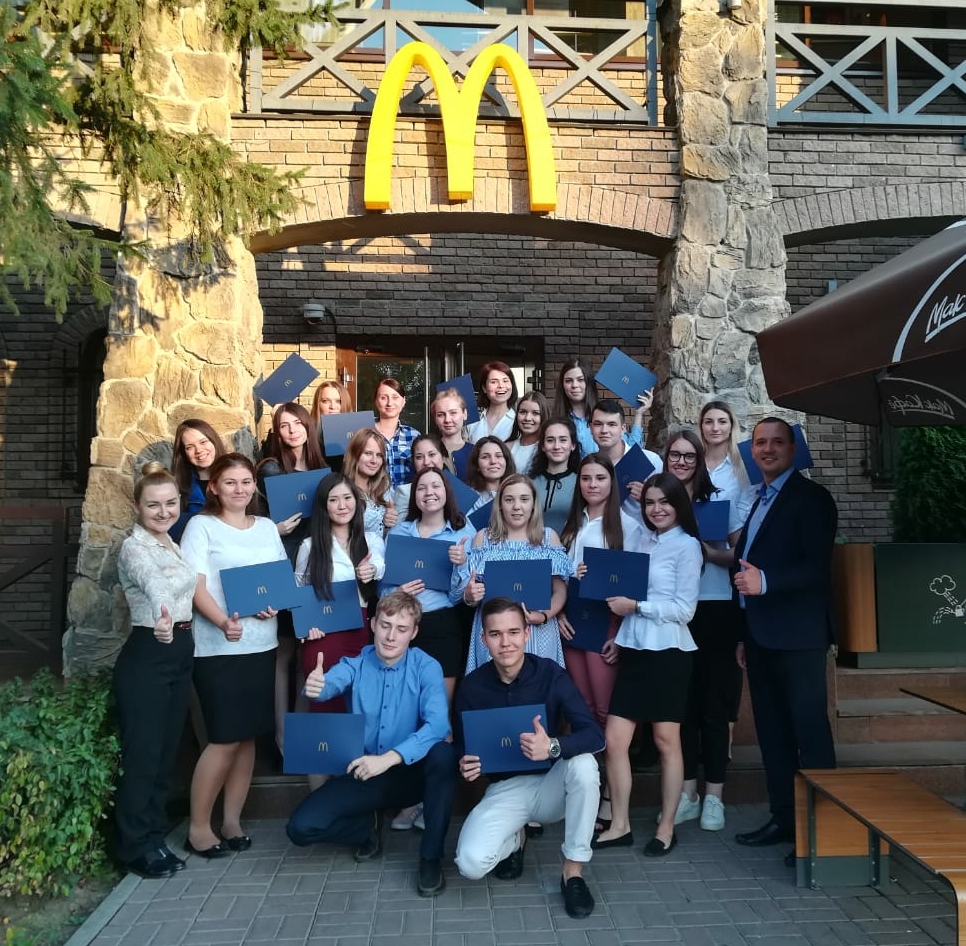 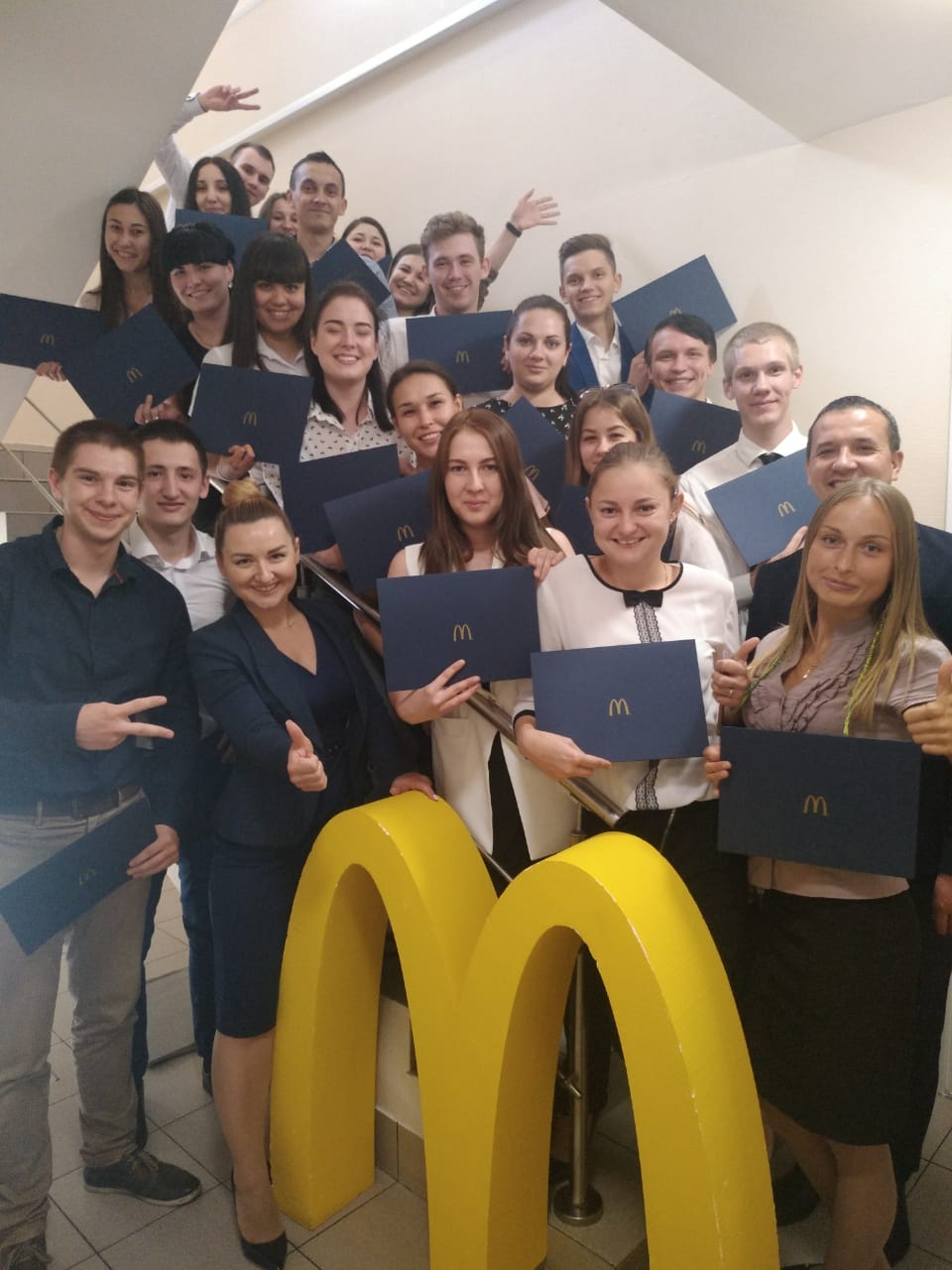 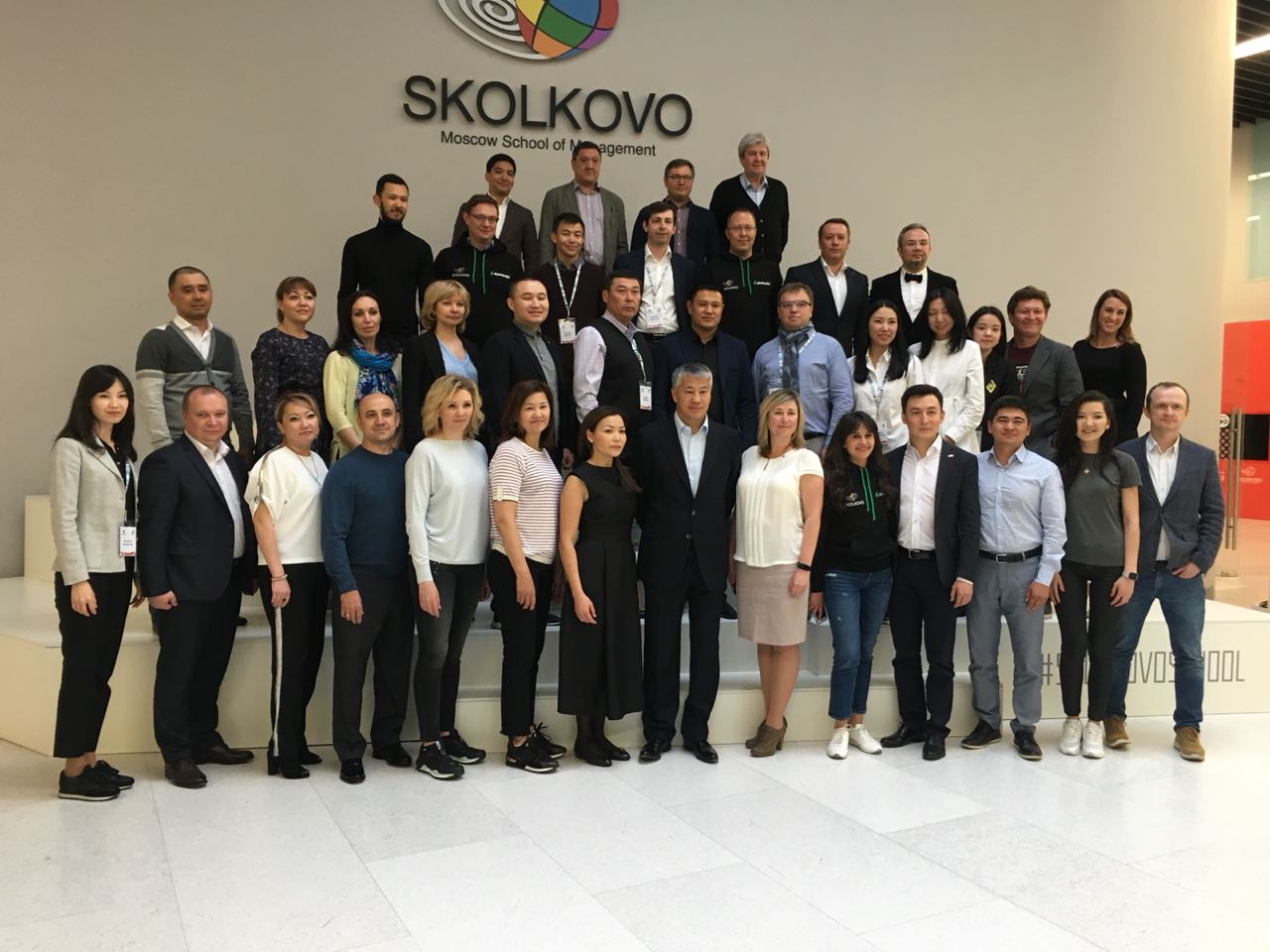 Коммуникация в компании
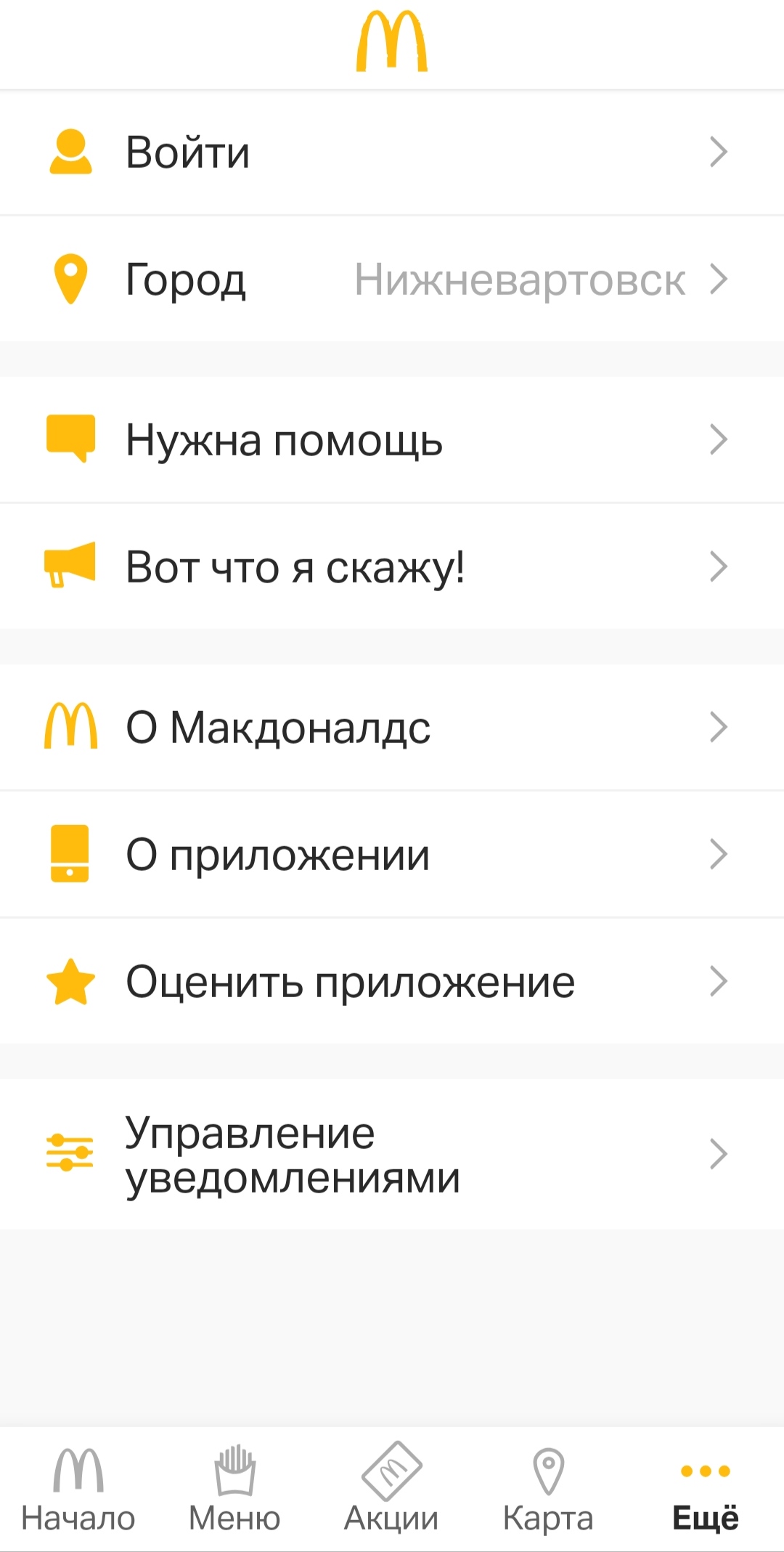 Политика открытых дверей
      Опрос мнения сотрудников
      Программа «Личное письмо»
      Дни по общению Директора с командой
      Еженедельные новости
     #сделай победы правилом
Как устроиться на работу в Макдоналдс
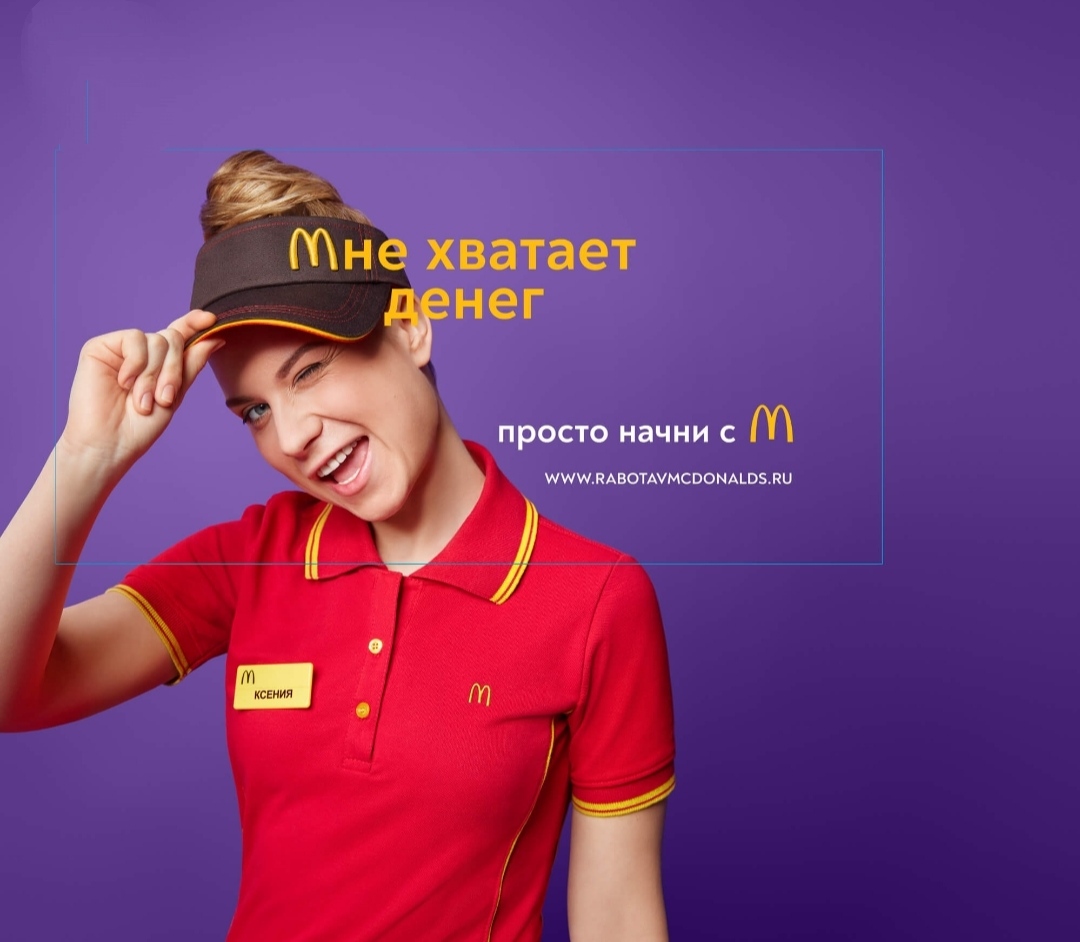 ,
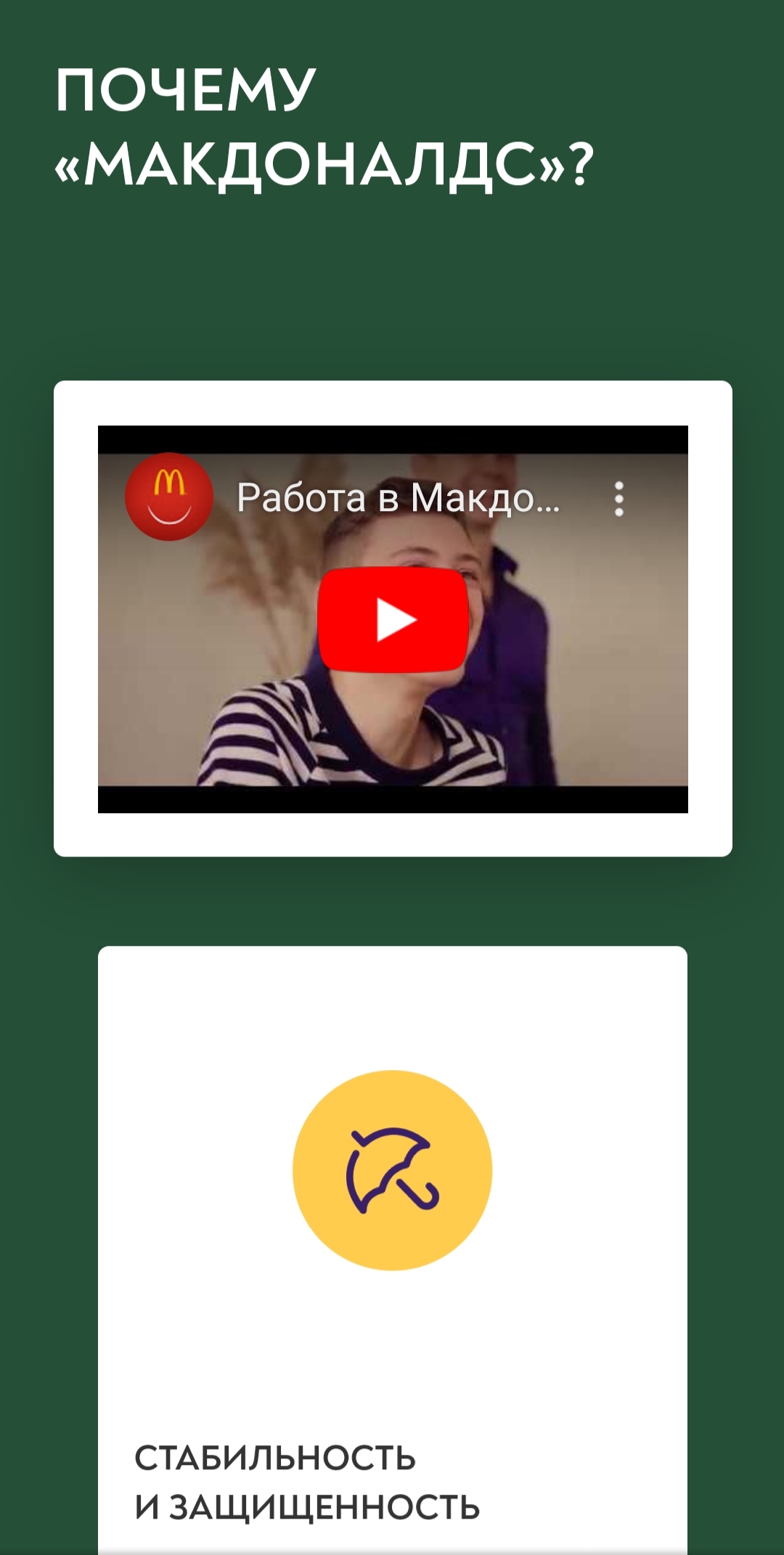 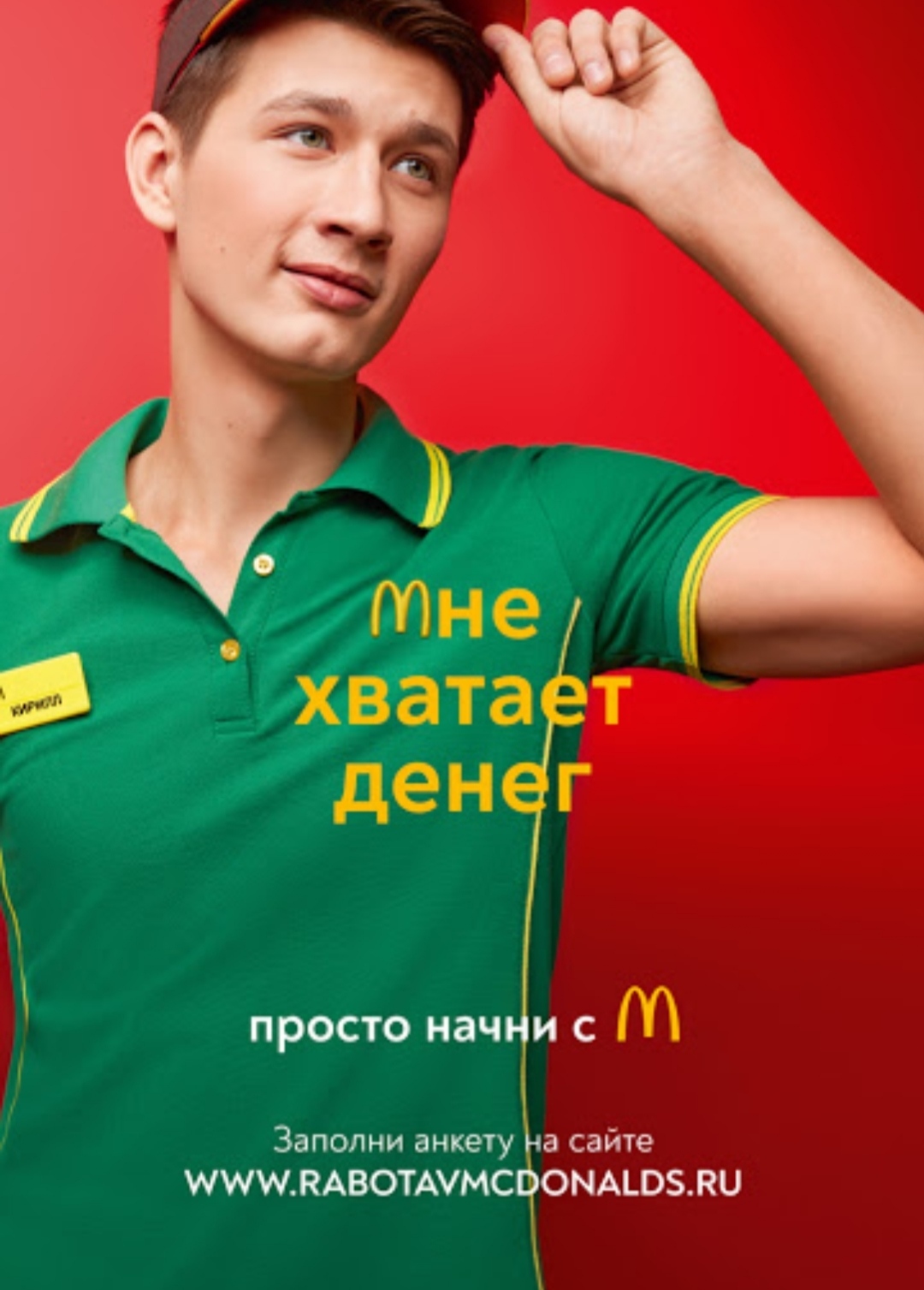 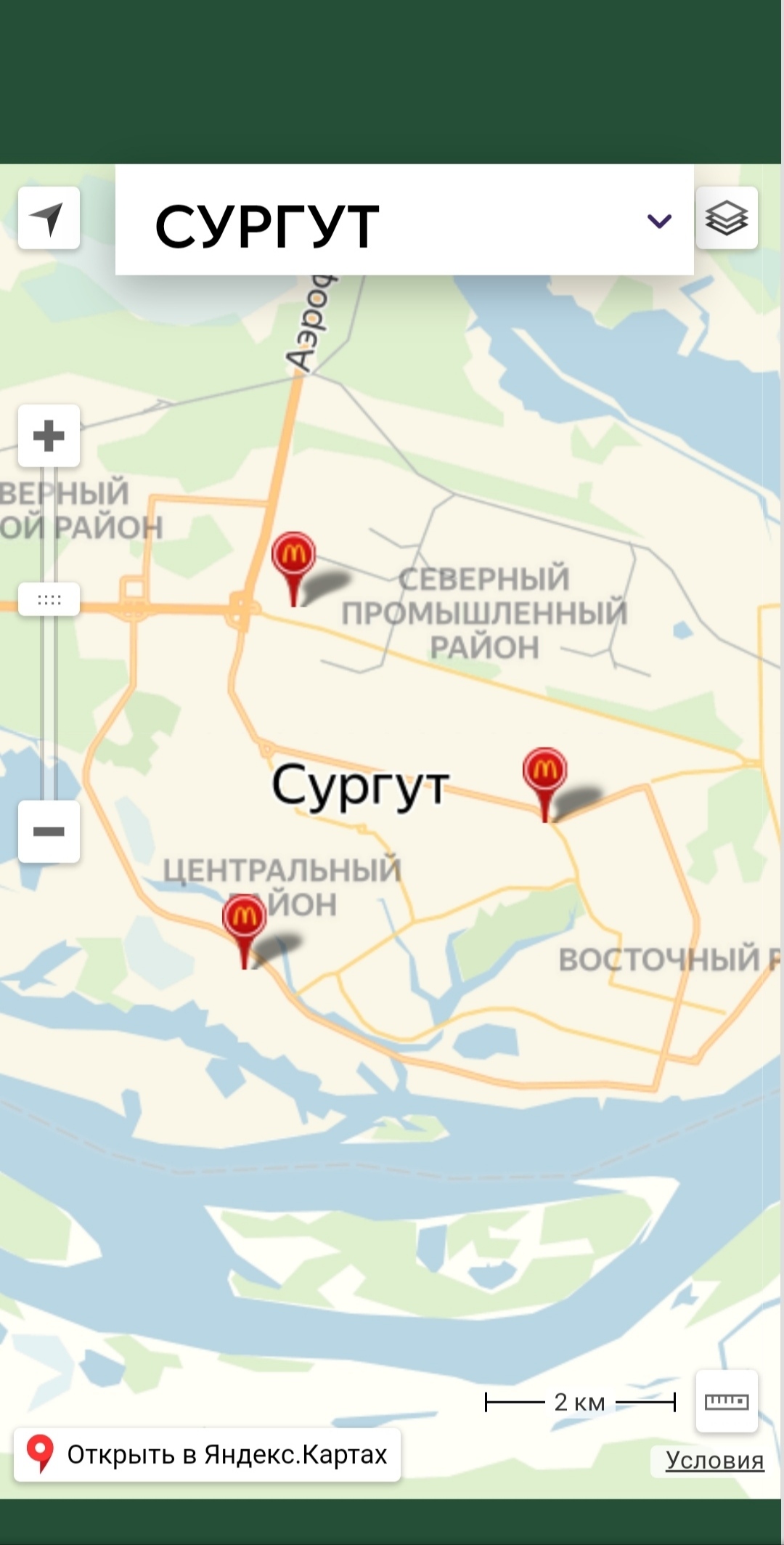 8
Вопросы
9